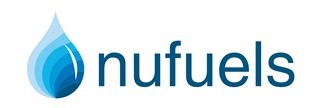 Recovering Energy from Waste Otaki Transfer Station
Findings of Feasibility Study
Project Funded by Kapiti Coast District Council 
Waste Minimisation Levy
What will cover
Concept 
Technical Aspects and Findings 
Economic Feasibility  
Environmental Implications
Conclusions
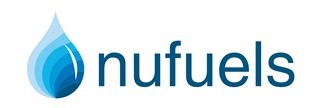 Concept for Testing
technical and economic viability of an integrated waste to energy system using the following waste streams:  
plastics and used tyres  - via pyrolysis 
food waste generated in Otaki (via gasification). This may also include other biomass. 
biosolids from the Otaki Wastewater Treatment Plant – via pyrolysis 

A long-term solution to avoid transport and landfilling of biosolids 

Test an energy management and battery storage system
supply recovered energy to the on-site processes,
supply optimised surplus energy to the electricity grid,
export the chars and liquid fuels from pyrolysis.

Explore the economic viability deployment of potential thermal energy generated from waste to the adjacent industrial area for use by businesses.
To develop a financial model for Otaki
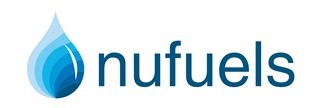 Original Concept:  Regen - Integrated Waste to Energy Concept
Foodwaste (Other Biomass)
Surplus Gas for on-use
Bio gas production
Solar Array
WWTP Biosolids
Energy Management and Storage
Generator
Drier
Pyrolyser
Surplus Electricity Direct Use or Grid
Sale of Usable Carbon and Surplus Liquid Fuels
Plastics and waste tyres
Pyrolyser
Surplus thermal heat for on-use
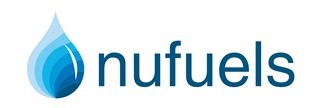 Technologies – Pyrolysis
Heating of hydrocarbons to point of gasification

Condensed gases separate into non-condensable gases, liquids (crude oils) and solid fuel (char) as they cool. 
NOT INCINERATION 

 2.8m3 retort – approx. 1 tonne of waste material 

All outputs can be used for heating
Gas and liquid fuels (with some modification) can be used to produce electricity
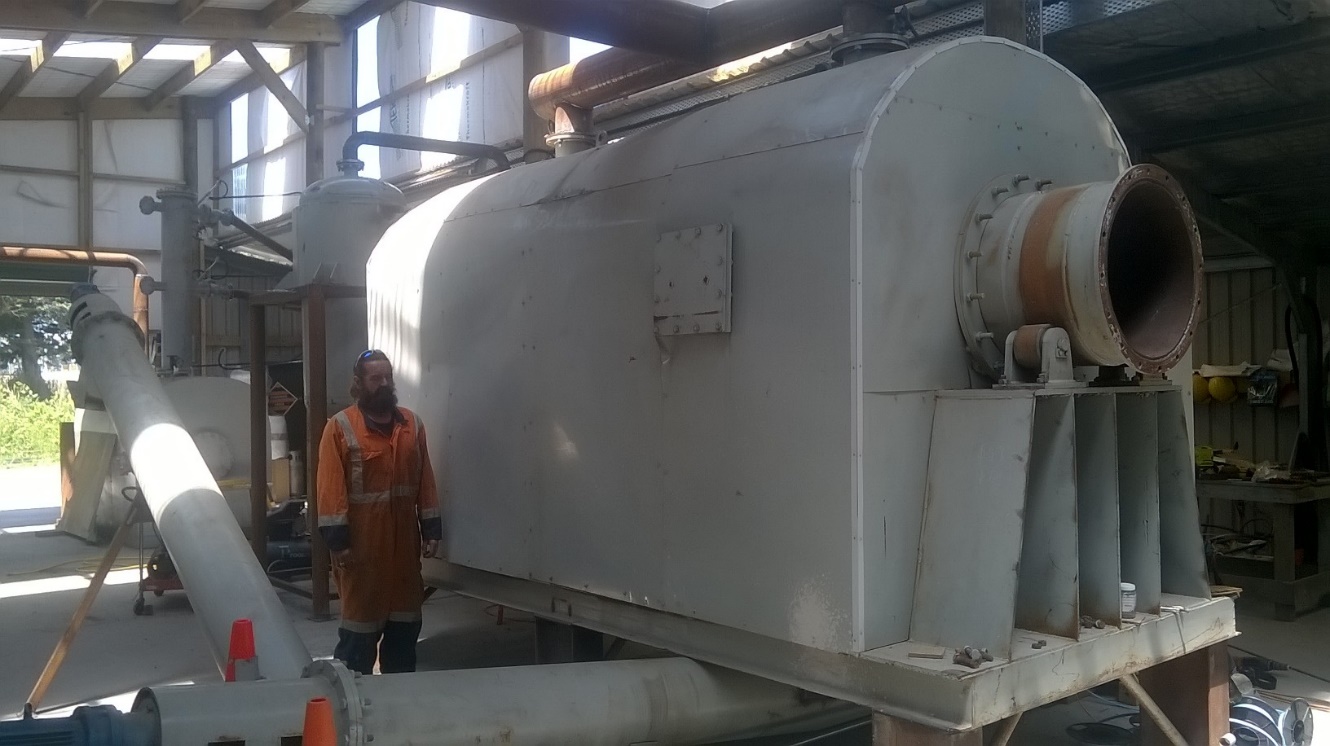 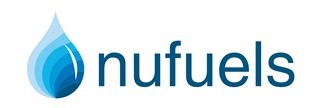 Technologies – Anaerobic digestion
Well proven technology 

Modular – sized here for Otaki using an English system  

Assumed using the gas for heating the pyrolysis system rather than sold on 

With treatment can remove CO2
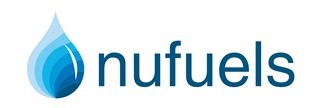 Technologies - Combined Heat and Power Generators
system uses fuel to drive a generator 
captures the normally wasted heat for use as hot water or hot air 
using relatively unrefined fuels from pyrolysis so modelled a less demanding ECE.
Stirling cycle systems are becoming available with a combined efficiency of around 70%. 
based our calculations on an Austrian system with that level of efficiency
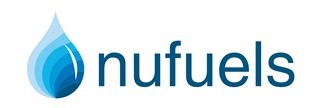 Feedstocks
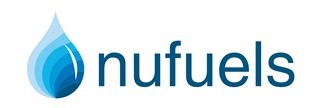 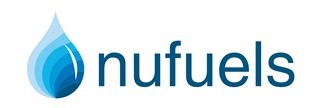 Calculating the Energy Balance
This means assessing:
the gross energy produced by the process;

the energy required to drive it, including additional drying of the biosolids, and 

any waste energy recovered from the process i.e. waste heat from the pyrolysis flue. 
remaining energy for further use
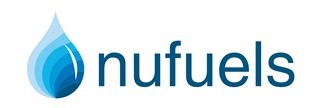 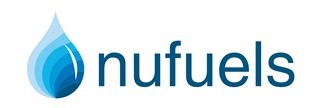 Scale
In summary: 
each pyrolysis cook will produce a net benefit of 31.8 GJ.  

Over a year at seven days per week, 10,446 GJ of energy assuming 90% operating time.  

This is equivalent to the annual energy consumption of ~410 households. Source: NZ Energy Authority
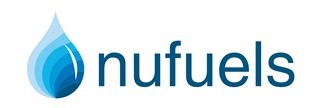 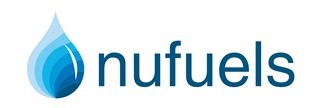 Economic Feasibility
Two revenue streams 
Payment for processing of waste – assumed paid at current cost of landfilling and transportation 

Sale of end use energy
(assumed current electricity price per megawatt) 
Direct sale of unrefined energy 
Direct sale of refined energy 
Conversion to electricity with or without storage against peak loads –local behind the meter or grid 
Conversion to hot water and hot air for industrial use 


Models 
Commercial return 
Community return – no cost of capital
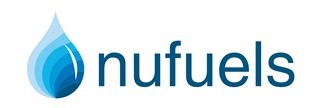 Economic Feasibility
Direct sale of remaining energy in raw form for sale 
gas  cannot be used as a substitute in Natural Gas  equipment unless refined

liquid fuels – limited use ( NZ burners requires splitting into two fractions) 

solid/ char  - could be used as a solid fuel extender

Recovered heat – small amounts not viable  

Refinement of gas and liquid fuels for sale 
Anaerobic gases can be refined to take out CO2 and can compress – volumes too small 

Liquid fuel can be refined to a kerosene type and petrol like fraction – volumes too small

Solid/ chars  – can remove all hydrocarbons - uses beyond a fuel worthy of further exploration
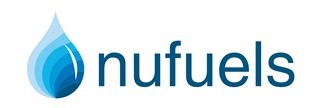 Economic Feasibility
Four Scenarios 
Conversion to electricity 
Attractive because easy to use and market 
Conversion efficiencies at the scale of energy available make it marginal 

  

Conversion to hot water and hot air for industrial use
Can use available fuels to convert 
81 tonnes of hot water per day 
Most viable option
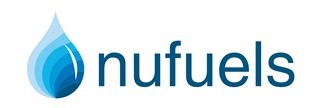 Food waste
Bio gas production
Gas
Hot water/ heat production
Liquid Fuel
Drying to 20%
Pyrolysis
WWTP Biosolids
Recovered Heat
Direct sale.
Plastics and waste tyres
Char
No change in landfill charges 


Can also increase throughput – at 150% commercially viable – caution 

Certain market –eg use of chars as substitute for wood pellets – ghg emissions
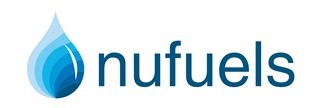 Environmental Considerations
https://www.volker-quaschning.de/datserv/CO2-spez/index_e.php; 
https://www.eecabusiness.govt.nz/tools/wood-energy-calculators/co2-emission-calculator/ accessed 17 April 2020.
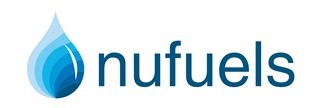 Environmental Considerations
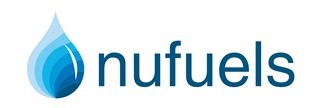 Environmental Considerations
will generate non-GHG emissions to air 
Will be similar to use of equivalent fossil fuels in the case of the gaseous and liquid fuels.  
tyre char that will be high in sulphur and potentially zinc.  
will be within the current limits for discharges to air outside special air quality zones 
< 50% of those from high sulphur coal.  

low cost ways to improve emissions because the discharges are small point source, 
if used as a solid fuel extender will need to be used in plant that has filters.
removal of all hydro carbons for use as a bio-char.
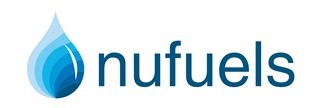 Conclusions
Viable commercially at present if focus on hot water/ air 
Viable for community investment 
Economics likely to improve as landfill prices increase

May be a point where viable to convert energy to electricity (pricing, end of line economics) 
Potential to grow anaerobic processes
challenge of separating at source
need end use markets in Otaki 


Transition technology in terms of GHG emissions
One system reduces current emissions by 64 Tonnes per year 
Avoids approx. 1000 tonnes to landfill annually from Kapiti Coast
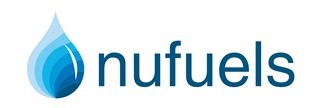